Allergy and Anaphylaxis Management
1 hour training 
Pre and post-test
3/22/2016
Anaphylaxis
1
[Speaker Notes: The focus will be mainly on food allergies although we do touch on environmental allergies.]
Overview
Definitions

Standing Orders
Collaborative Practice Agreement
Causes of Anaphylaxis
Prevention
Signs, Symptoms and Treatments
Confidentiality and Rights
Practice
Storage and Reporting
3/22/2016
Anaphylaxis
2
[Speaker Notes: The focus is always “report back to the school nurse”, include the school nurse at every step of this process.]
Allergy Management Pre-Test
Name:  ____________________________  School:  _______________	Date:  __________

True / False Questions:

1.   T/F	Anaphylaxis is a life threatening emergency.

2.   T/F	Allergy symptoms can worsen suddenly.

3.   T/F	Only people with known allergies can develop anaphylaxis.  

4.   T/F	Anaphylaxis may be caused by insect bites or stings, foods, medications or contact with latex or other    	substances.

5.   T/F	The recommended injection site for epinephrine autoinjector is the outer mid-thigh muscle.

6.   T/F	When a student having an anaphylactic reaction and epinephrine is given, it is not necessary to call 911.  

7.   T/F	The epinephrine autoinjector must be held firmly in the thigh muscle for at least 10 seconds after 	injection. 

8.   T/F 	Students with known life-threating allergies need to have an Individualized Allergy Emergency Care Plan 	for staff to follow.
3/22/2016
Anaphylaxis
3
Definitions
Allergy - an immune response to a foreign antigen resulting in inflammation and organ dysfunction.
Allergic Reaction - a reaction of the immune system to a specific protein as a problem and initiates a response resulting in the release of chemical mediators such as histamine.
Anaphylaxis - a life-threatening, often rapidly progressing type of allergic reaction. Anaphylactic reactions usually begin within minutes of exposure to allergen.
Maine School Health Manual  www.maine.gov/education/sh 
National Center for Biotechnology Information- www.ncbi.nlm.nih.gov
3/22/2016
Anaphylaxis
4
Standing Orders
Definition:  “..are intended to cover those individuals who are not yet identified as known reactors and, for that reason, do not have their own emergency medication and individualized medical order in place.” Legal Issues in School Health Services Schwab and Gelfman, 2005 p. 211
3/22/2016
Anaphylaxis
5
School Health Advisor Standing Order (Sample)
In the event that an individual presents with a sudden onset of any of the following:

Symptoms can include:

 Hives (red, itchy bumps on your skin)
 Lip, tongue and throat swelling
 Nausea, vomiting, diarrhea, cramping
 Shortness of breath, wheezing, coughing
 Drop in blood pressure
 Loss of consciousness

(Source:  https://www.aap.org/en-us/Documents/medicalhome_resources_anaphylaxisguide.pdf) 


If indicated, the first available school staff member must administer epinephrine autoinjector- .3mg ( over 55 pounds) or epinephrine autoinjector -.15mg (under 55 pounds) and call the Rescue Department (911). Monitor the patient’s vital signs (school nurse if available) and keep warm until rescue arrives. Be sure to have student data available for the rescue team.


For milder local allergic reactions such as hives without respiratory symptoms, the school nurse may administer Benadryl 25 mg by mouth. Proceed with Epi-pen if above anaphylactic symptoms present.


	_______________________		_____________________________
		Date			       School Health Advisor
3/22/2016
Anaphylaxis
6
Collaborative Practice Agreement
6305.1Definitions. 
	
	A. "Collaborative practice agreement" means a written and signed agreement between a physician licensed to practice in the state of Maine or a school health advisor under Sec. 6402-A and a school nurse under Sec. 6403-A that provides for the prescription of epinephrine autoinjectors by the physician or school health advisor and administration of the epinephrine autoinjectors by a school nurse or designated school personnel to students during school or a school-sponsored activity under emergency circumstances involving anaphylaxis.



Citation:  http://legislature.maine.gov/ros/LawsOfMaine/#Statutes/20-A/title20-Asec6305
3/22/2016
Anaphylaxis
7
Collaborative Practice Agreement
B.   “Designated School Personnel” means those employees, agents or volunteers of a school administrative unit or an approved private school designated by a collaborative practice agreement between a physician licensed in this State or a school health advisor under section 6402-A and a school nurse under section 6403-A who have completed the training required by rule to provide or administer an epinephrine autoinjector to a student.

C. “Epinephrine autoinjector” means a device that automatically injects a premeasured dose of epinephrine.

D. “School” means a public or approved private school.


Citation:  http://legislature.maine.gov/ros/LawsOfMaine/#Statutes/20-A/title20-Asec6305
3/22/2016
Anaphylaxis
8
Collaborative Practice Agreement
Must include:
Name and physical address of the school
Identification and signatures of the physician or school health advisor under section 6402-A and school nurse under section 6403-A
Dates the agreement is signed by each party
Beginning and end dates of the period of time within which the agreement is in effect
Any other information considered appropriate by the physician or school health advisory under section 6402-A and school nurse under section 6403-A


Citation:  http://legislature.maine.gov/ros/LawsOfMaine/#Statutes/20-A/title20-Asec6305
3/22/2016
Anaphylaxis
9
What if you do not have a collaborative practice agreement in place?
School administrative units or approved private schools may authorize the school nurse and designated personnel to administer epinephrine autoinjectors to a student with KNOWN allergies and prescribed epinephrine autoinjectors with prescription on file with the school nurse





Citation:  http://legislature.maine.gov/ros/LawsOfMaine/#Statutes/20-A/title20-Asec6305
3/22/2016
Anaphylaxis
10
Causes of Anaphylaxis
Anaphylaxis can be triggered by:

Foods (peanuts, tree nuts, eggs, wheat, milk, fish, shellfish, soy)

Insect stings (bee, wasp)

Medications 

Latex from natural rubber (gloves, balloons, bananas, tomatoes, carrots, sports equipment, etc.)

Arts and craft materials may contain trace amounts of food allergens
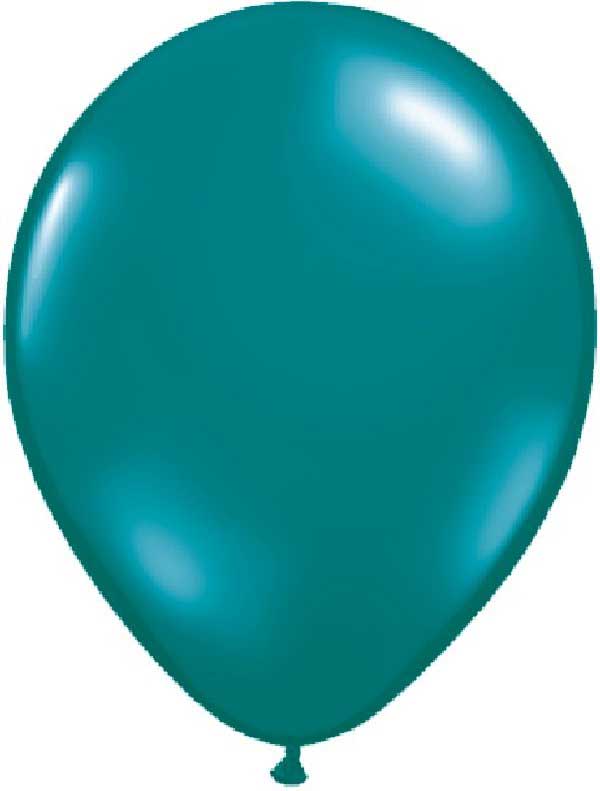 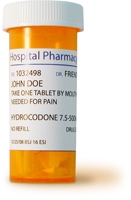 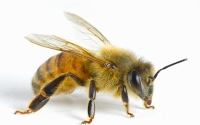 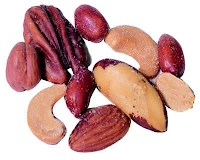 3/22/2016
Anaphylaxis
11
8 Major Food Allergens
Milk
Eggs
Peanuts
Tree nuts
Fin Fish (bass, cod, flounder, etc.)
Shellfish (crab, lobster, shrimp, etc.)
Soy
Wheat
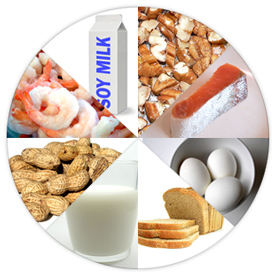 3/22/2016
Anaphylaxis
12
[Speaker Notes: Eight Major Food Allergens
In the United States, the Food and Drug Administration (FDA) requires food manufacturers to list the eight most common ingredients that trigger food allergies. Most other countries have similar rules. In the United States, information about food allergies has to be written in simple terms adults and older children can understand. The eight foods included in food allergy labeling account for an estimated 90 percent of allergic reactions. 
If one of the eight major allergens is contained in product the label needs to state “Contains,” followed by the name of the food source from which the major food allergen is derived.]
Facts About Allergens
It must be understood that in a school setting it is not possible to have a completely allergen free environment 

Staff, parents, and students should not have a false sense of security that an allergen has been completely eliminated from school

Each school will develop a protocol to prevent exposure to allergens
3/22/2016
Anaphylaxis
13
Prevention
Steps to prevention:

Avoid exposure to known allergen


Allergy and anaphylaxis training must be provided to school personnel


School may stock life saving medication as allowed by Maine State Law 

http://legislature.maine.gov/ros/LawsOfMaine/#Statutes/20-A/title20-Asec6305
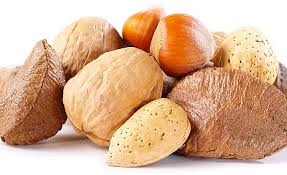 3/22/2016
Anaphylaxis
14
Prevention
Encourage and support students to advocate for themselves

Work with the school nurse to identify who is at risk

Educate students, colleagues, and parents about the risk of food anaphylaxis

Epinephrine must accompany students with known allergies on off-campus events
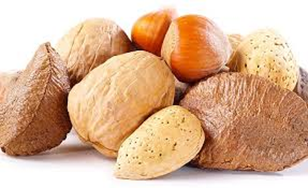 3/22/2016
Anaphylaxis
15
Prevention: Cafeteria
A separate cleaning solution and disposable cloth will be used to clean allergy safe tables/surfaces

Students may access an allergy safe table in the cafeteria

Sharing, touching  or trading food should be prohibited

Students should be instructed to use proper hand washing techniques using soap and water

Carefully read all food labels, even if they are known foods 

Cross contact: Food handlers should use separate utensils for food preparation and serving
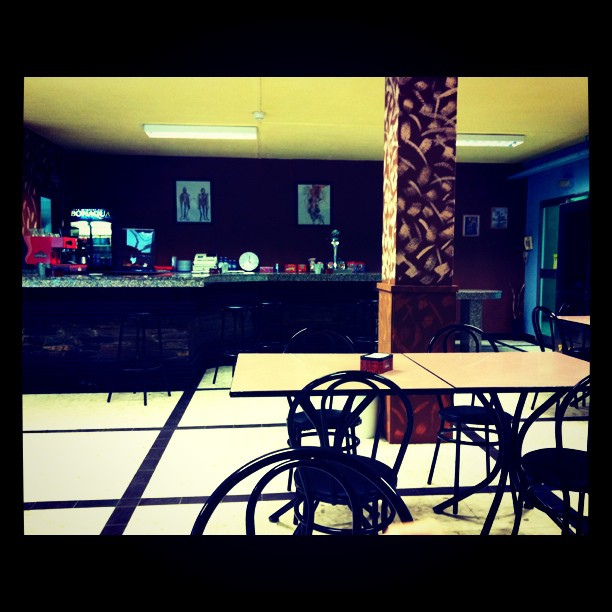 3/22/2016
Anaphylaxis
16
Prevention: Classroom Food
Parents should be notified that there are one or more students with life-threatening food allergies in the class/school and identify the restrictions in bringing certain foods to the school including lunches, parties and snacks

Students should be instructed to use proper hand washing techniques using soap and water

Carefully read all food labels

Sharing, touching or trading food should be prohibited

Cross contamination - prep areas, serving utensils, and containers
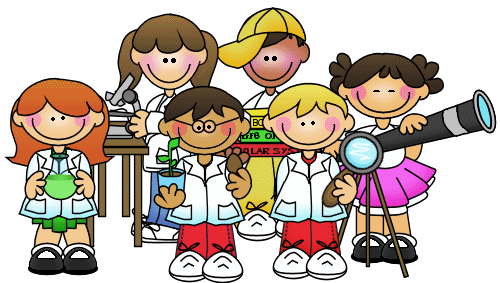 3/22/2016
Anaphylaxis
17
Prevention: Classroom Insects
Practical strategies to avoid Insect exposure

If there is a bee/wasp in the classroom, have student with stinging insect allergy leave the room until the insect is removed

Notify custodial staff and office immediately if you notice a nest or presence of bees/wasps  

The environment should be checked on a regularly scheduled basis to look for evidence of ground wasps and dealt with by facilities staff 

The bus should be checked for evidence of bee/wasp presence before an allergic student gains access
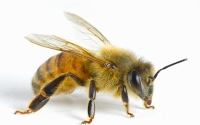 3/22/2016
Anaphylaxis
18
Prevention: Field Trip
Clearly label the location of the epinephrine in the emergency pack carried by designated staff

Designate a trained staff person to be responsible for the administration of epinephrine and implement the emergency response plan if indicated

Provide school staff and bus drivers with the information about the student’s allergy management plan and any necessary precautions, if unknown review protocols before the trip

The bus drivers must have a method of communication for the emergency calls

Allergy Emergency Care Plan and emergency medication should be packaged for all students with known allergy 

Hand wipes should be available for hygiene use before and after eating. Note: wipes are not effective in removing some allergens
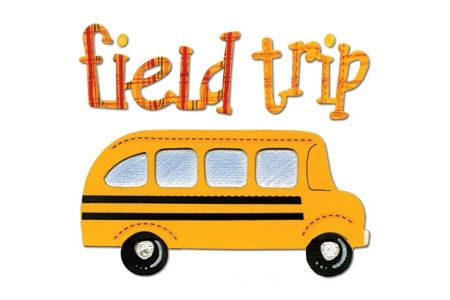 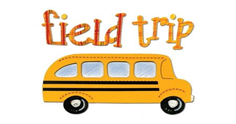 3/22/2016
Anaphylaxis
19
Allergy Emergency Care Plan(for known allergies)
Action plans are specific to the individual student

 Plan should be shared with school staff responsible for care on a “need to know” basis

 Information is CONFIDENTIAL

 Everyone should know where medication is and HOW TO REACT 
FARE, 2014



http://www.maine.gov/education/sh/contents/foodallergyactionplan2012.pdf
3/22/2016
Anaphylaxis
20
Anaphylaxis
NASN, 2015, Get Trained.
3/22/2016
Anaphylaxis
21
Signs and Symptoms Anaphylaxis is ANY systemic reaction to an allergen
HEART:      Pale, blue, faint, weak pulse, dizzy
MOUTH:    Significant swelling of the tongue 		       and/or lips
LUNG:       Short of breath, wheezing, repetitive 		       cough
SKIN:         Many hives over body, widespread 		       redness
3/22/2016
Anaphylaxis
22
[Speaker Notes: Symptoms of anaphylaxis (severe allergic reaction):
difficulty or noisy breathing
swelling of the tongue
swelling/tightness in the throat
difficulty talking and/or hoarse voice
wheezing or persistent cough
vomiting or diarrhea
loss of consciousness and/or collapse
young children may appear pale and floppy.]
Signs and SymptomsAnaphylaxis is ANY systemic reaction to an allergen
GUT: 	        Repetitive vomiting, severe diarrhea
THROAT:     Tight, hoarse, trouble breathing/swallowing
OTHER:       Feeling something bad is about to 		        happen, anxiety, confusion

May be a COMBINATION of symptoms from different body areas
3/22/2016
Anaphylaxis
23
Local reactions occur at insult site only
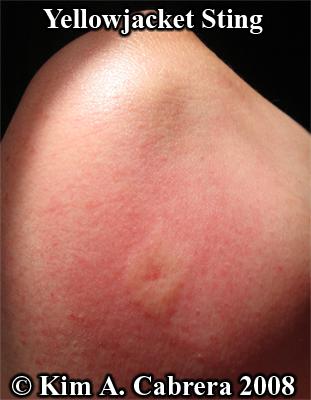 3/22/2016
Anaphylaxis
24
[Speaker Notes: Use your school specific standing orders.]
Signs and Symptoms
Hives
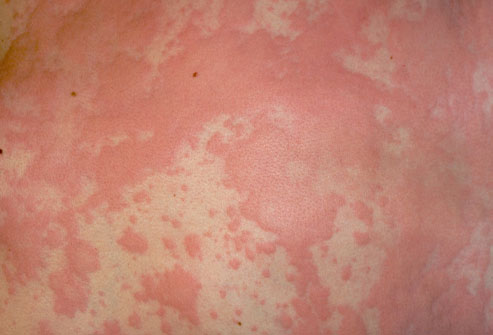 3/22/2016
Anaphylaxis
25
Image:Scott Camazine / Phototake
[Speaker Notes: Symptoms of a mild to moderate allergic reaction include:
itchy or tingling mouth
a few hives or welts
mild nausea and/or discomfort.]
Signs and Symptoms
Tight throat, swollen lips, hives, severe stomach pain
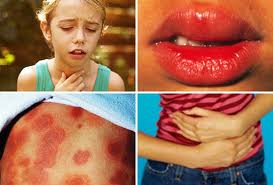 3/22/2016
Anaphylaxis
26
Signs and SymptomsPhysiology
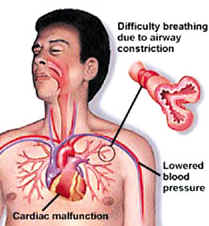 3/22/2016
Anaphylaxis
27
[Speaker Notes: Discuss briefly the reasons that the reaction happens.]
Treatment
INJECT EPINEPHRINE AUTO-INJECTOR IMMEDIATELY
(Demonstration)

Epinephrine 0.15-0.3 mg auto-injector- up to 2 shots 5 minutes apart.  

Record the expiration date of the epinephrine and send the used epinephrine pen with the student to the ER

CALL 911
3/22/2016
Anaphylaxis
28
Training Video
Be Safe from Anaphylaxis  (Mayo Clinic, YouTube)

Every year up to two thousand people in the United States and Canada die from anaphylaxis -- a serious allergic reaction. The most common causes are allergies to peanuts, insect bites and seafood.
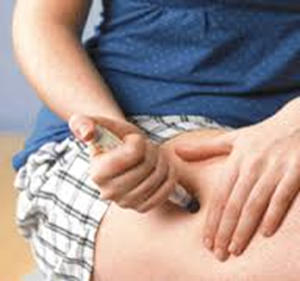 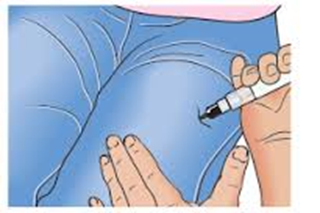 3/22/2016
Anaphylaxis
29
Autoinjector Practice
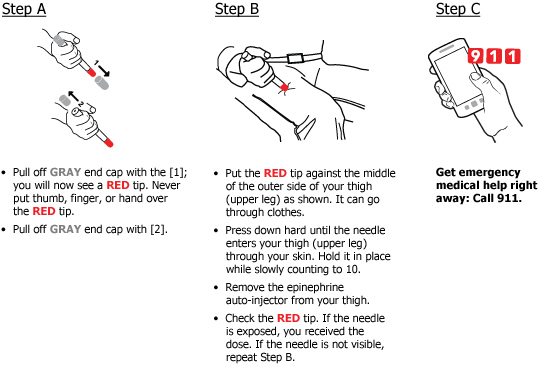 How to use epinephrine auto-injector
How to use an Epi-pen
3/22/2016
Anaphylaxis
30
Autoinjector Practice
Pictures of Adult (yellow) and Child (green) injectors










NOTE:  Safety caps are BLUE
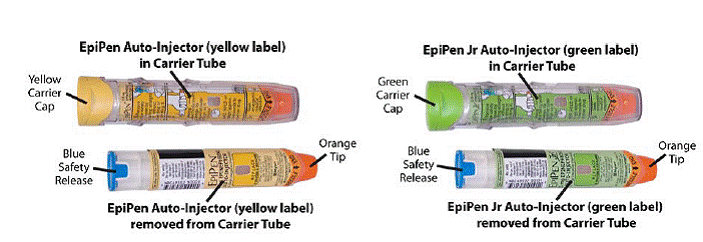 3/22/2016
Anaphylaxis
31
Epinephrine Storage
Epinephrine autoinjectors will be stored in a secure safe location

Autoinjectors should be readily available when needed

Storage of autoinjectors should ideally be stored out of direct sunlight, at room temperature between 68℉-77℉  

Do not leave in cars, on buses, in snow bank, on the beach, or in direct sunlight
3/22/2016
Anaphylaxis
32
Incident Reporting
Individual school incident report forms can be used to report epinephrine administration to the Maine Department of Education.

Debrief with staff after an administration of epinephrine



http://www.maine.gov/education/sh/contents/index.html
3/22/2016
Anaphylaxis
33
Allergy Management Post Test
Name:  ____________________________  School:  _______________	Date:  __________

True / False Questions:

1.   T/F	Anaphylaxis is a life threatening emergency.

2.   T/F	Allergy symptoms can worsen suddenly.

3.   T/F	Only people with known allergies can develop anaphylaxis.  

4.   T/F	Anaphylaxis may be caused by insect bites or stings, foods, medications or contact with latex or other    	substances.

5.   T/F	The recommended injection site for epinephrine autoinjector is the outer mid-thigh muscle.

6.   T/F	When a student having an anaphylactic reaction and epinephrine is given, it is not necessary to call 911.  

7.   T/F	The epinephrine autoinjector must be held firmly in the thigh muscle for at least 10 seconds after injection. 

8.   T/F 	Students with known life-threating allergies need to have an Individualized Allergy Emergency Care Plan 	for staff to follow.
3/22/2016
Anaphylaxis
34
Anaphylaxis Training
Questions
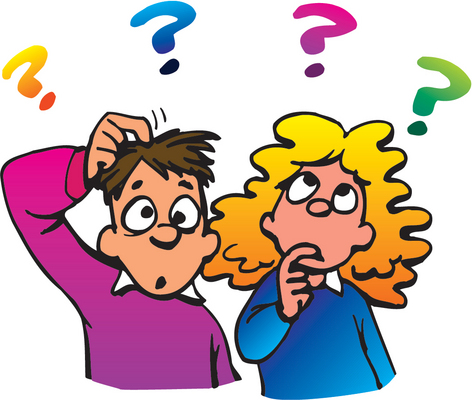 3/22/2016
Anaphylaxis
35
Anaphylaxis
Contact information:

School nurse name:
Phone:
Email:
3/22/2016
Anaphylaxis
36